It’s The Road, Not The Drivers
The Problem
Complaints about speeding and running of stop signs
Old Dobbin Road
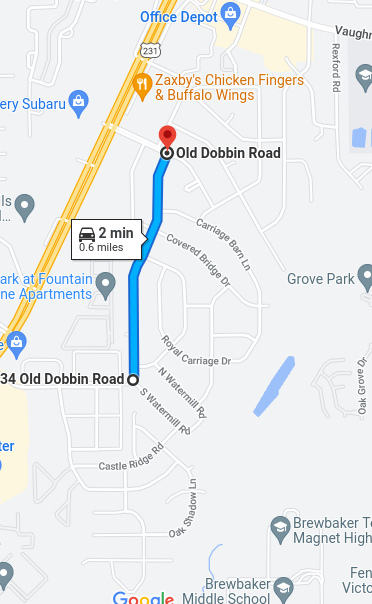 Why Old Dobbin?
[Speaker Notes: asdfasdf]
These Roads Are The Same
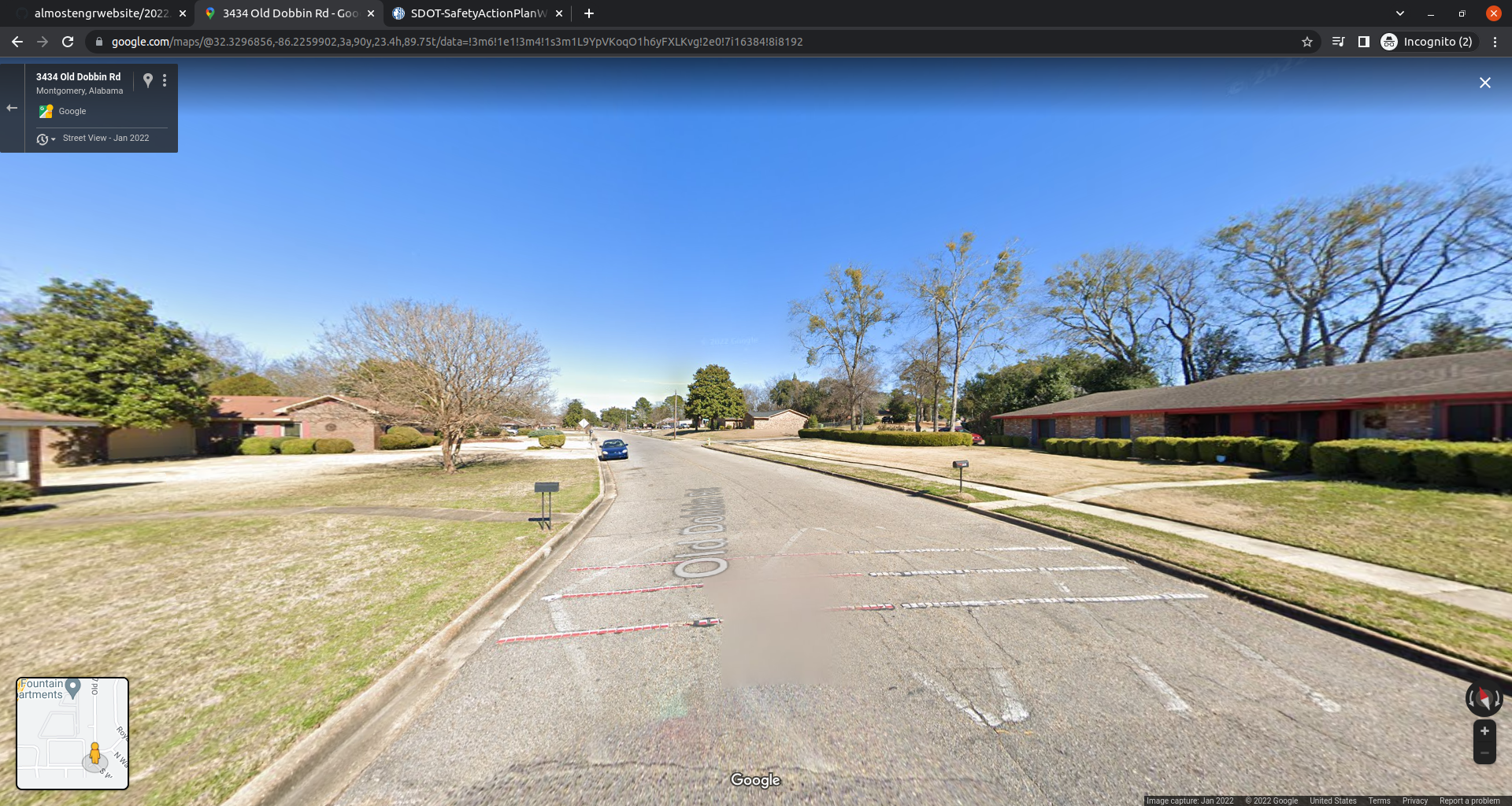 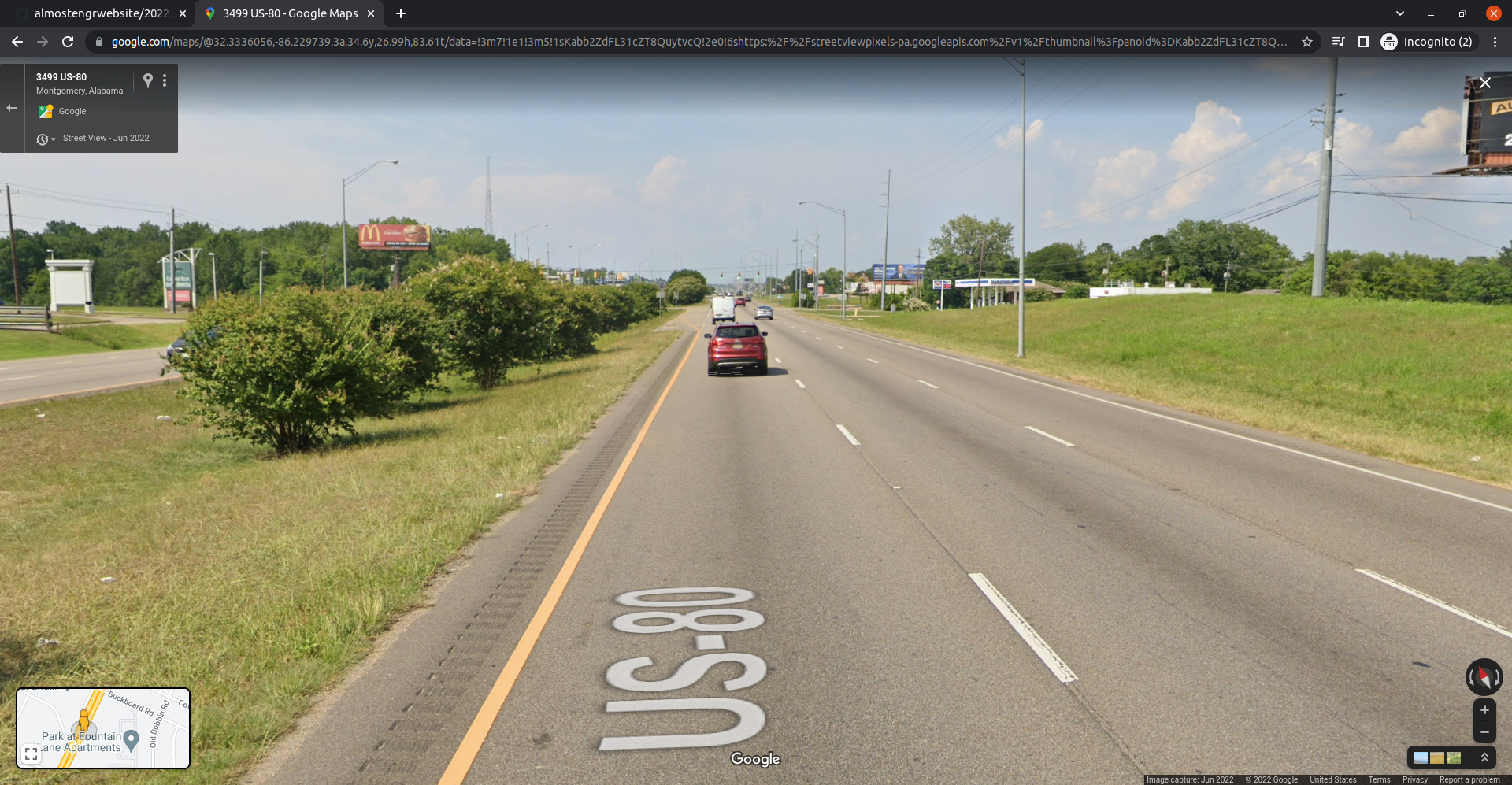 See… Same Measurements
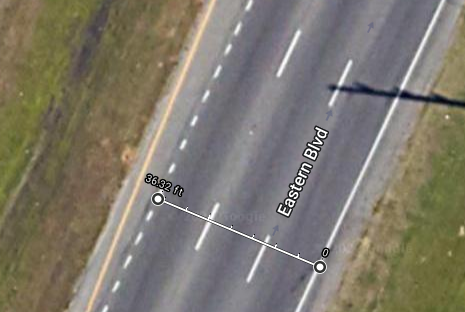 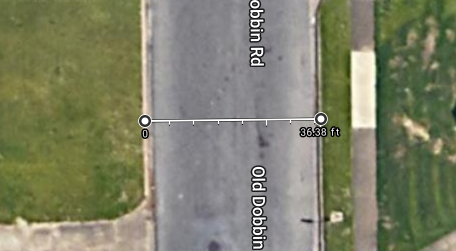 Frame Of Reference
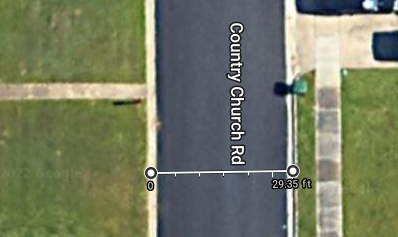 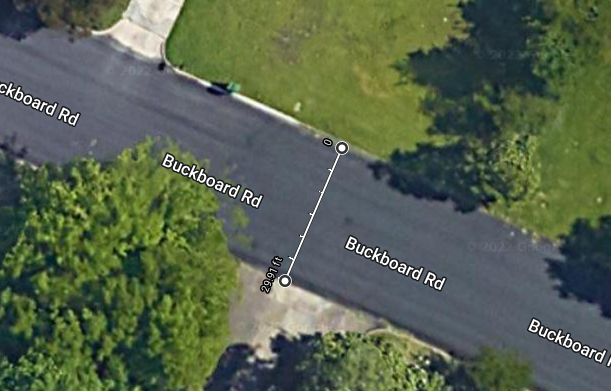 Origin Of The Problem
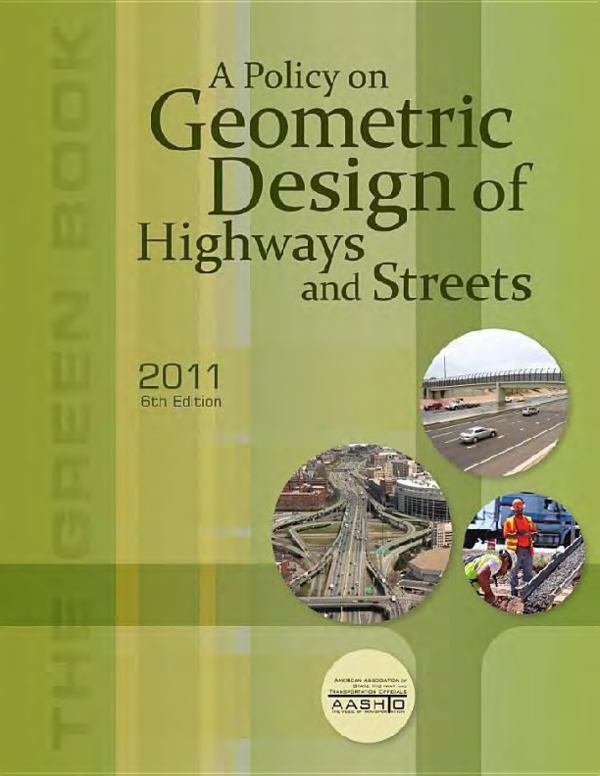 Source: academia.edu
Confessions of A Recovering Engineer
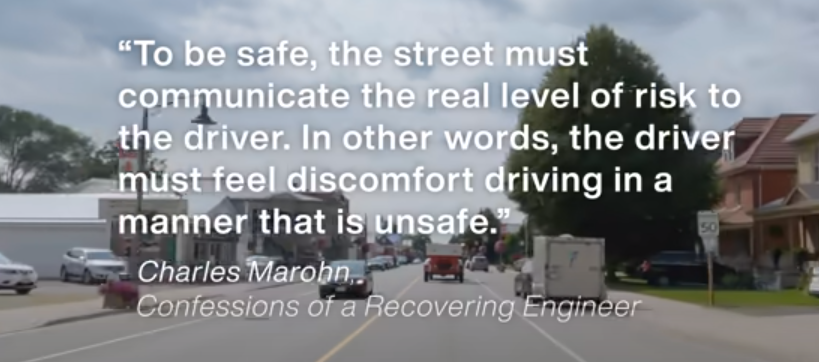 Source: Not Just Bikes
Old Way For Speed Limits
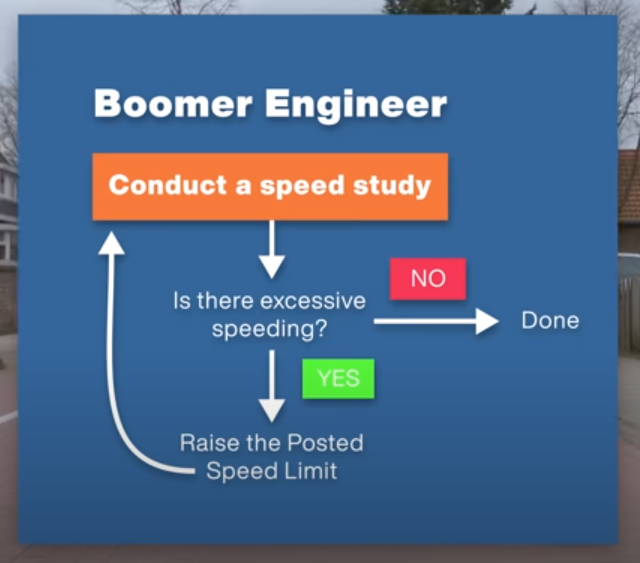 Source: Not Just Bikes
New Way For Speed Limits
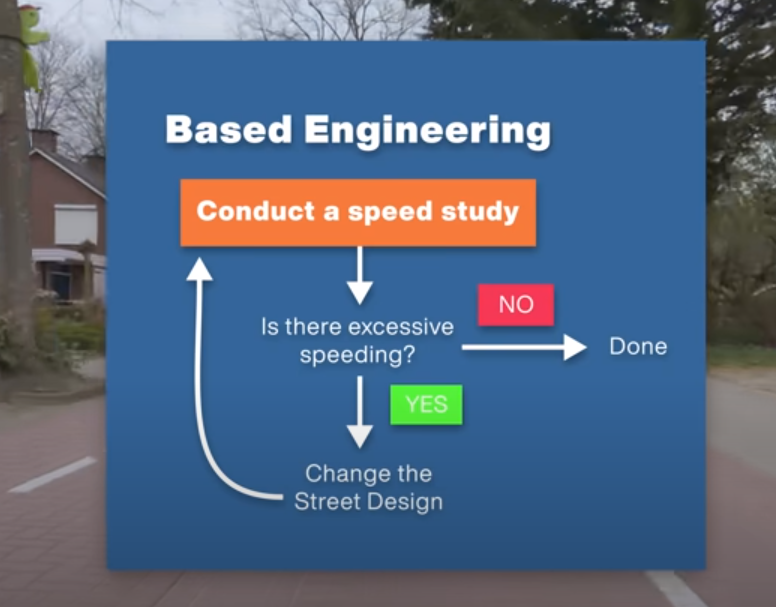 Source: Not Just Bikes
Meanwhile in Pike Road
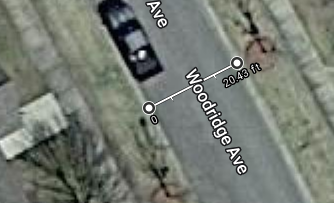 Down The Street in Pike Road
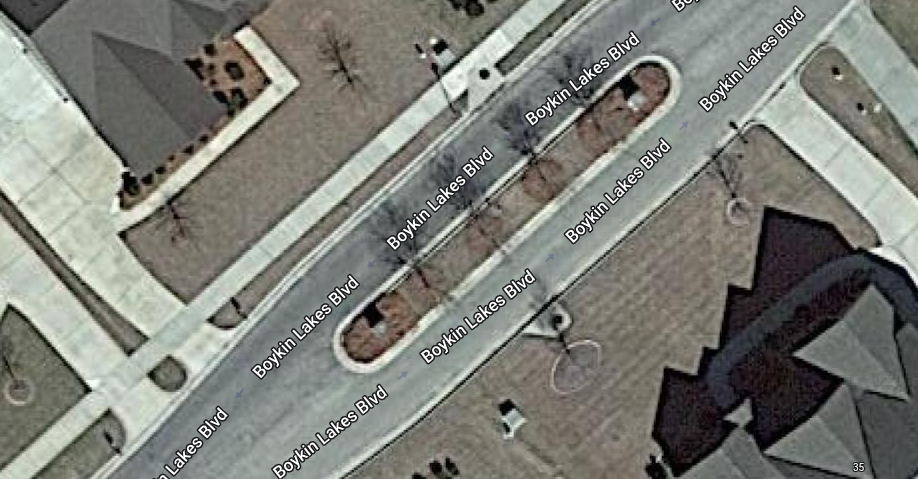 What Seattle Did
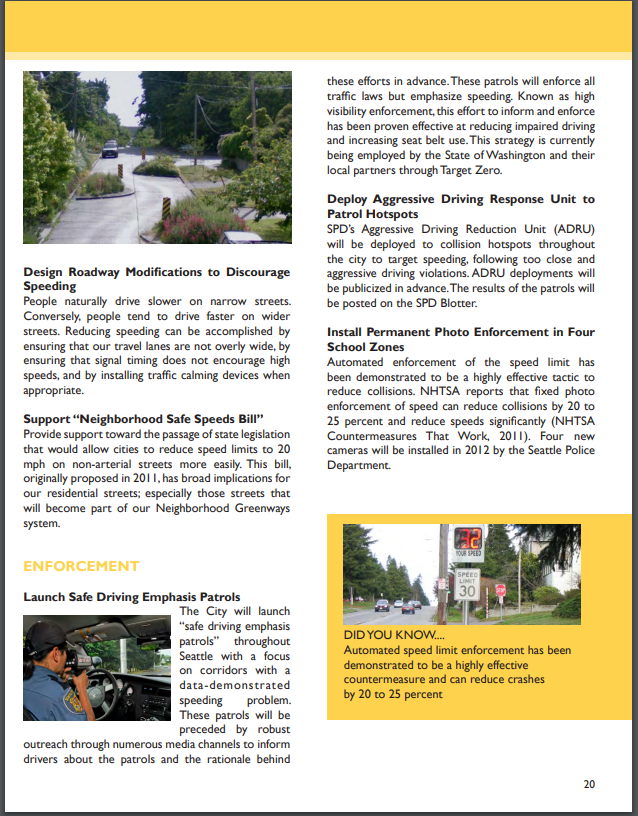 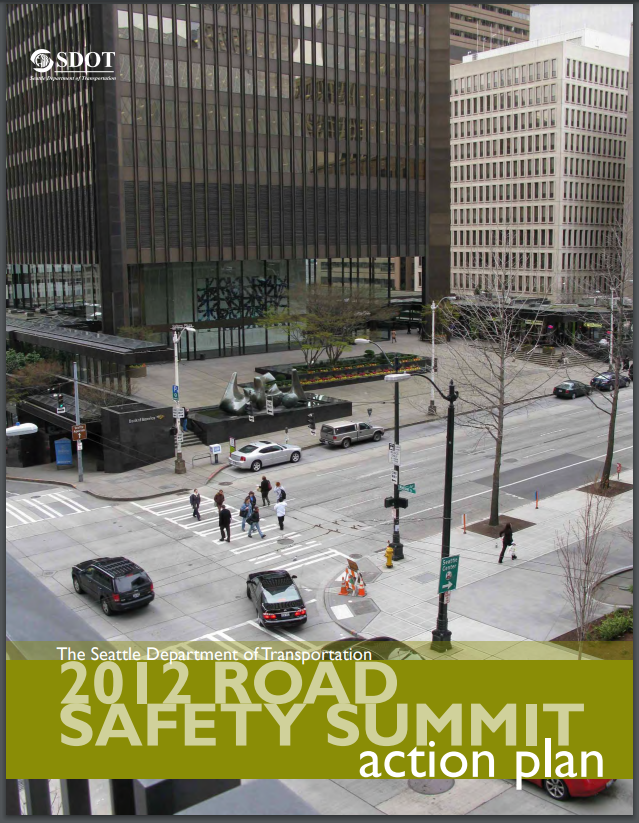 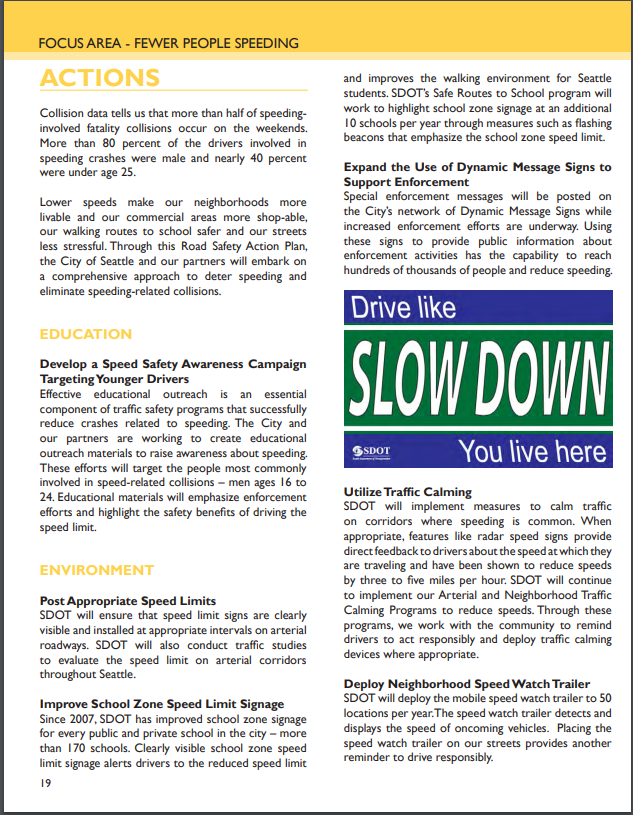 What Seattle Did
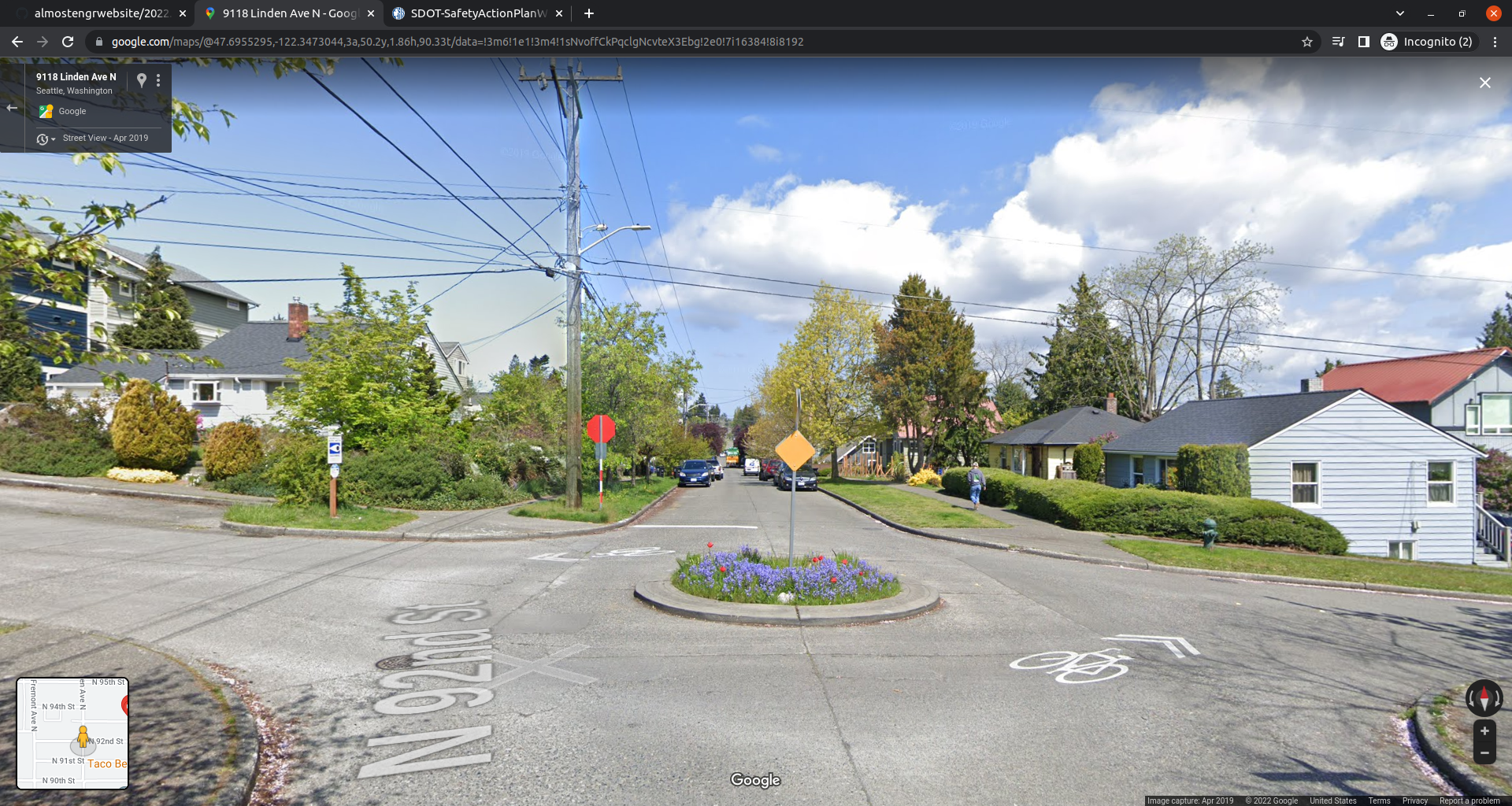 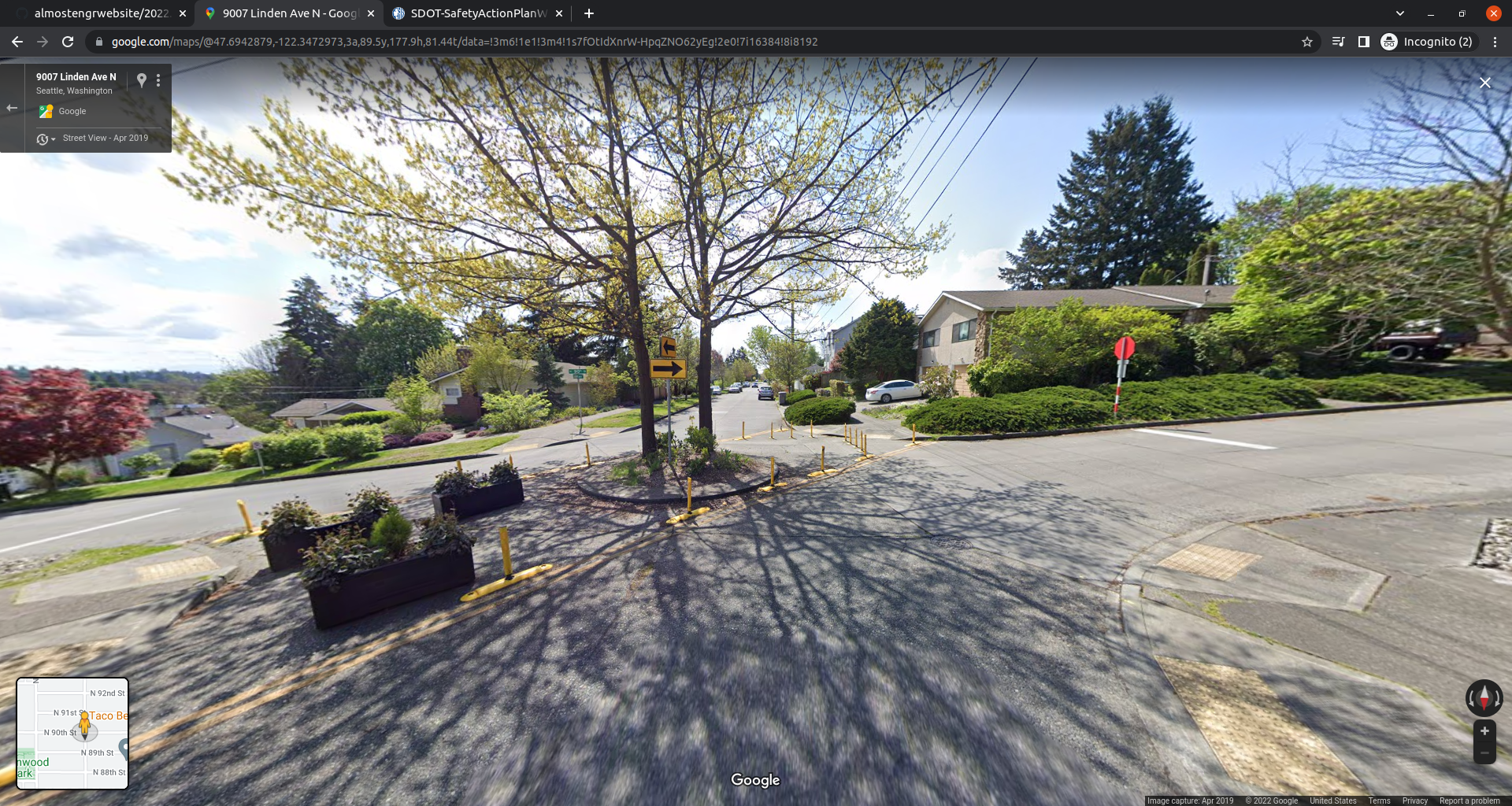 Go Around To Carmel, IN
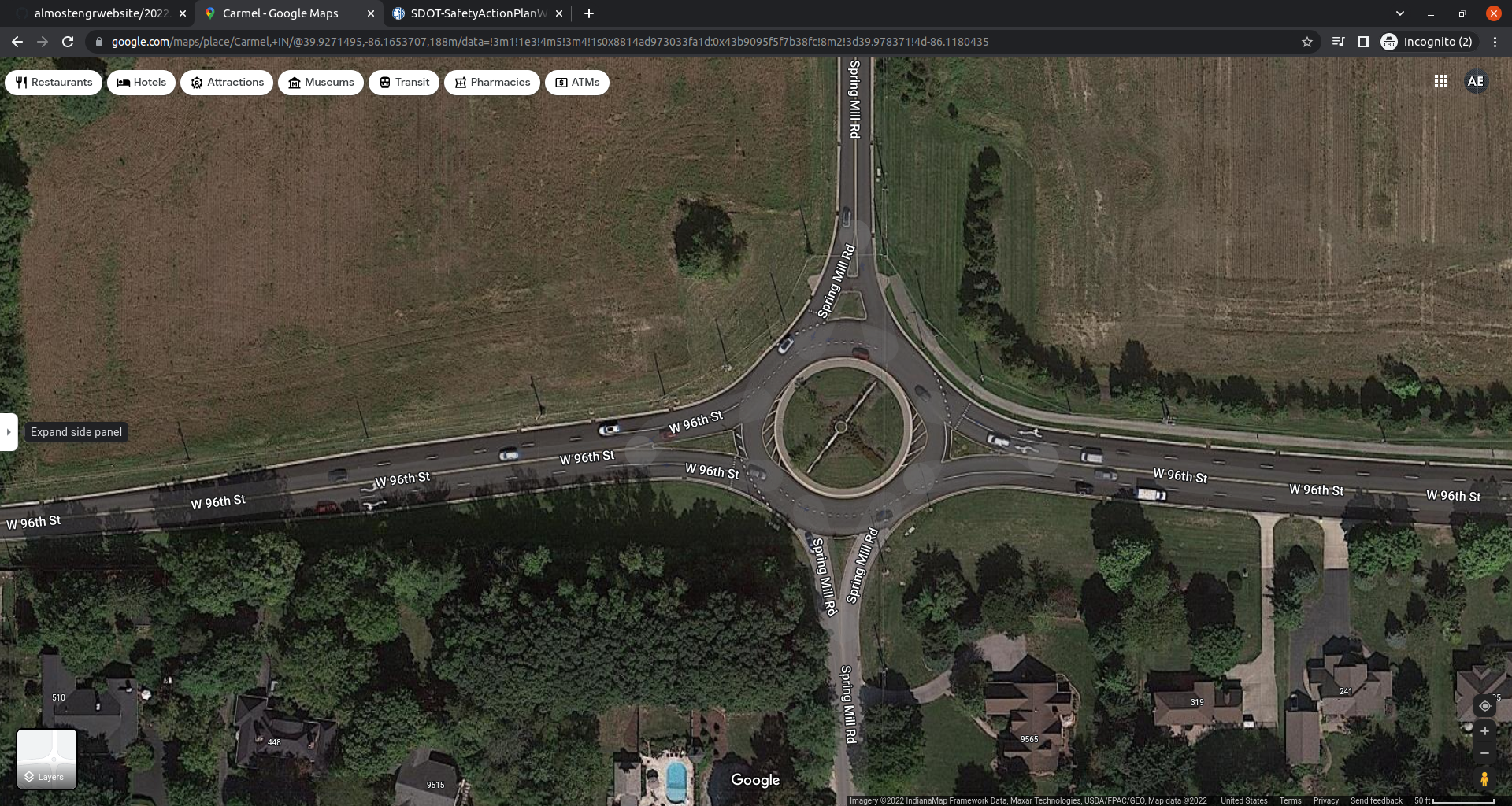 Conclusion
Residential roads need redesign, especiallyOld Dobbin Rd
More physical objects to slow speeding drivers
Leverage knowledge from previous decades